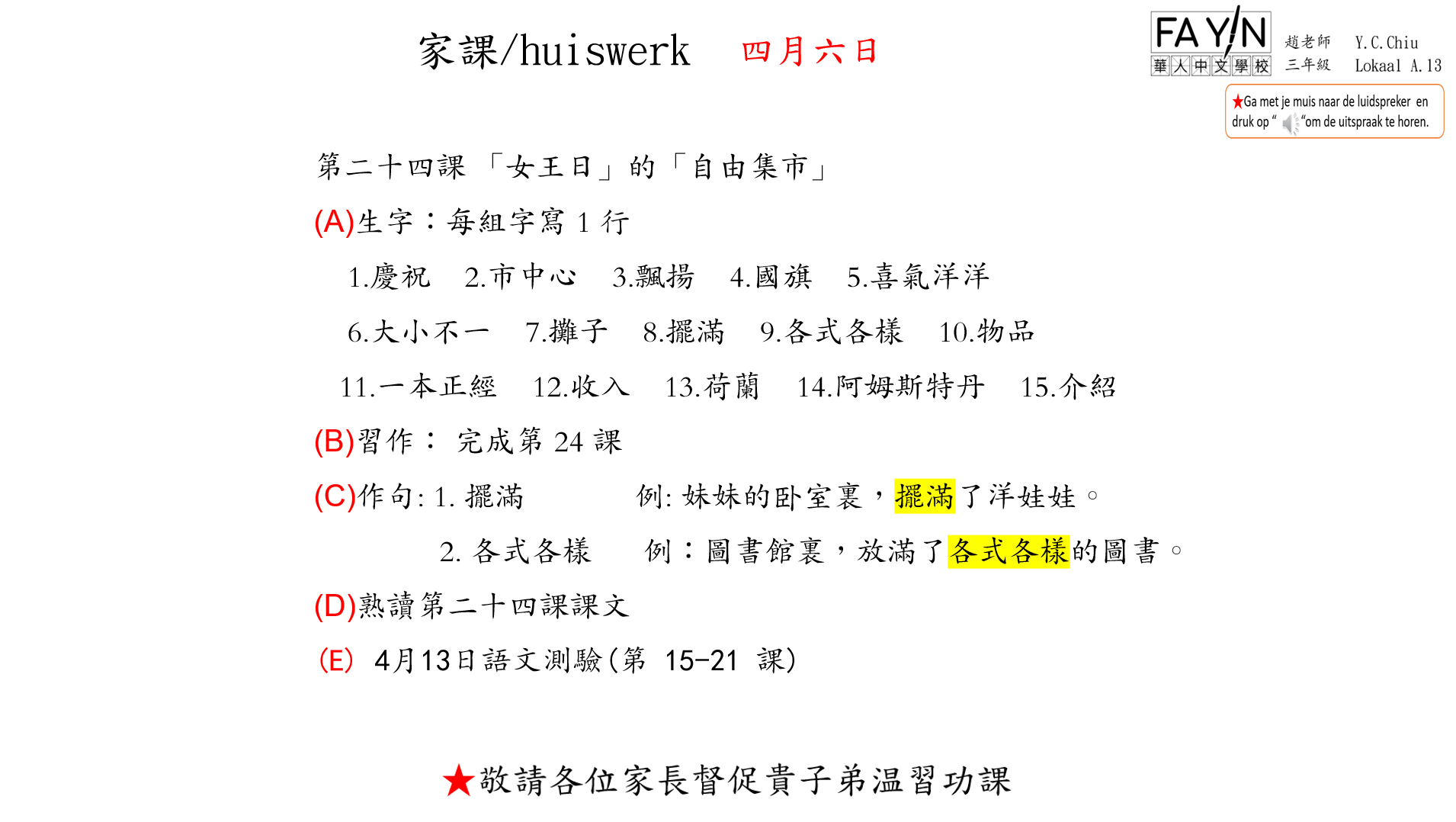 四月六日
第ニ十四課 「女王日」的「自由集市」
(A)生字：每組字寫 1 行
    1.慶祝    2.市中心    3.飄揚    4.國旗    5.喜氣洋洋
    6.大小不一    7.攤子    8.擺滿    9.各式各樣    10.物品
   11.一本正經    12.收入    13.荷蘭    14.阿姆斯特丹    15.介紹
(B)習作： 完成第 24 課
(C)作句: 1. 擺滿             例: 妹妹的卧室裏，擺滿了洋娃娃。
               2. 各式各樣      例：圖書館裏，放滿了各式各樣的圖書。
(D)熟讀第二十四課課文(E) 4月13日語文測驗(第 15-21 課)
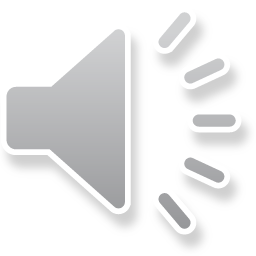 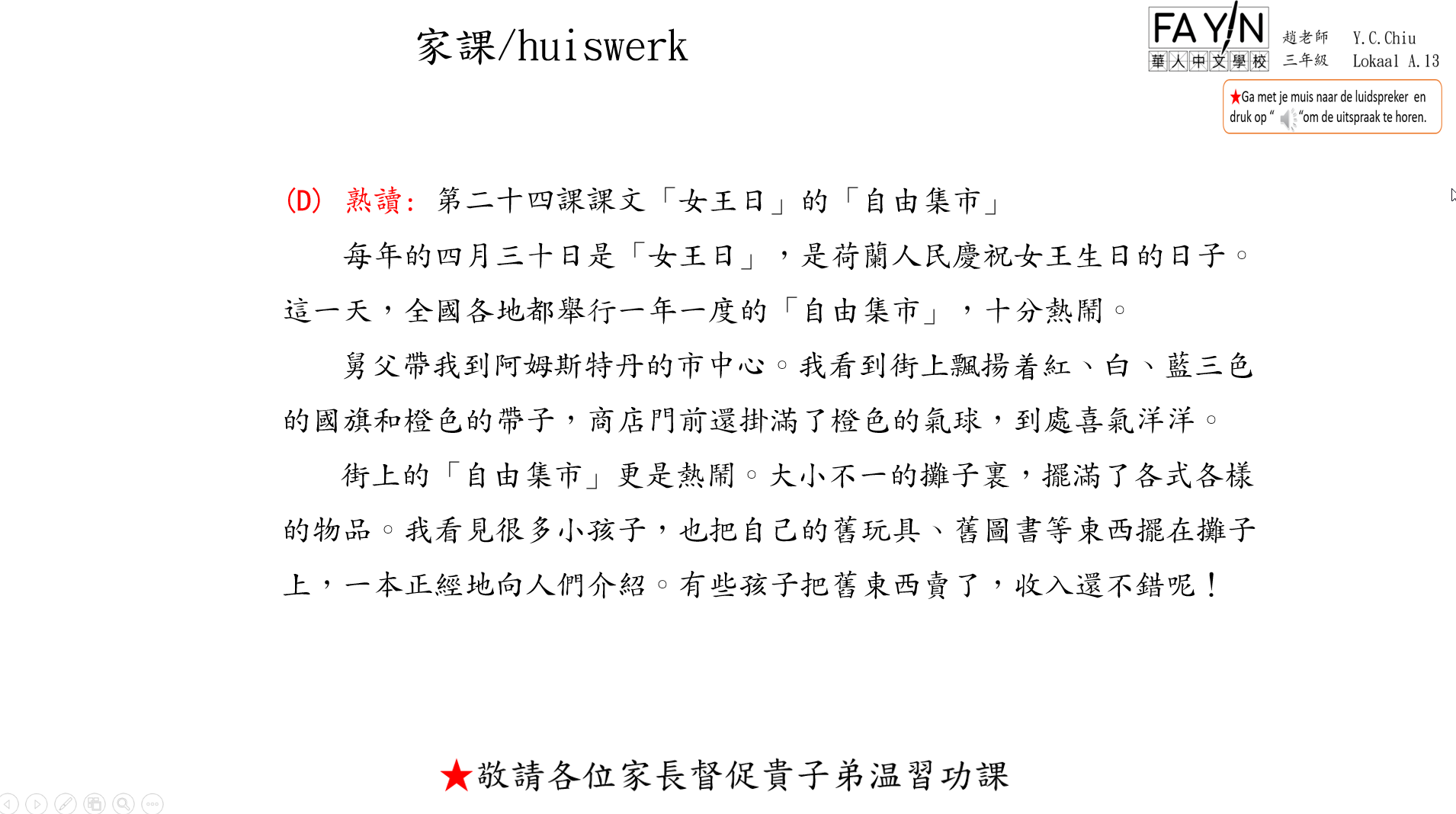 (D) 熟讀: 第二十四課課文「女王日」的「自由集市」    每年的四月三十日是「女王日」，是荷蘭人民慶祝女王生日的日子。這一天，全國各地都舉行一年一度的「自由集市」，十分熱鬧。       舅父帶我到阿姆斯特丹的市中心。我看到街上飄揚着紅、白、藍三色的國旗和橙色的帶子，商店門前還掛滿了橙色的氣球，到處喜氣洋洋。       街上的「自由集市」更是熱鬧。大小不一的攤子裏，擺滿了各式各樣的物品。我看見很多小孩子，也把自己的舊玩具、舊圖書等東西擺在攤子上，一本正經地向人們介紹。有些孩子把舊東西賣了，收入還不錯呢！
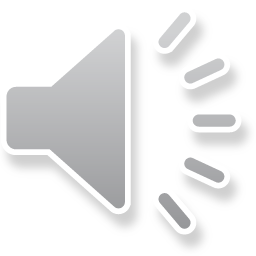